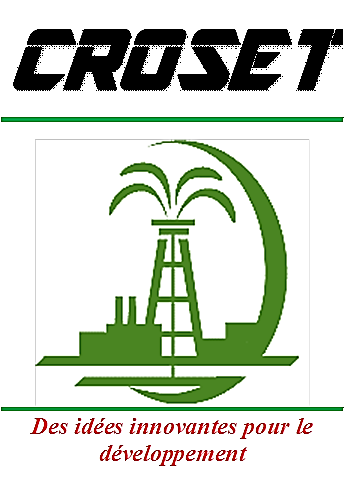 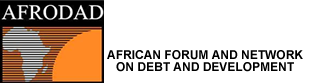 CONFERENCE AFRICAINE SUR LA DETTE ET LE DEVELOPPEMENT
Du 25 au 27 août 2021
Les flux financiers illicites
Une présentation de:
AIGONGUE DJINGUEBAYE, Evaluateur des dispositifs de LBC/FTP
Plan de la présentation
Qu’entend-on par FFI (Introduction)
Quelques sources de FFI
FFI en provenance de l’Afrique en quelques chiffres
Que faire pour limiter les FFI au Tchad?
Que retenir en conclusion?
Qu’entend-on par FFI
Contexte
FFI : phénomène mondial ayant d’importants impacts sur la gouvernance et le développement économique du continent africain
FFI : échec dans l’atteinte des OMD en 2015, mais aussi menace importante pour l’atteinte des ODD de l’agenda 2030 sur le développement durable et l’agenda 2063 de l’UA.
Le Rapport sur les FFI en provenance de l’Afrique du Groupe de haut niveau de l’UA a fait prendre conscience sur la nécessité de lutter efficacement contre ce phénomène.
Définition
Transferts frontaliers d’argent ou d’avoirs liés à une quelconque activité illégale.
Trois principaux éléments contribuent à déterminer si des fonds ou avoirs, objet des transferts aux frontières sont les FFI : leur source, la nature des transferts effectués, leur emploi.
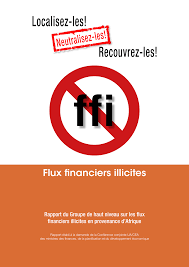 Quelques sources de FFI
Pratiques fiscales et commerciales

Marchés illégaux

Corruption

Activités relevant du vol et financement de la criminalité et du terrorisme
[Speaker Notes: Pratiques fiscales et commerciales: Évasion fiscale, falsification des factures (estimée à près de 29 milliards de dollars en moyenne annuelle entre 2000 et 2010), prix de transferts abusifs

Marchés illégaux: Trafic de drogues, traite des personnes, transactions illégales sur les armes, contrebande

Corruption: Corruption active et concussion des fonctionnaires corrompus

Activités relevant du vol et financement de la criminalité et du terrorisme]
Quelques sources de FFI (suite et fin)
Au Tchad de manière spécifique:
Transactions illicites dans l’immobilier, 
Transfert de fonds à l’étranger avec utilisation des prête-noms, 
prise de participation dans les grandes entreprises nationales et étrangères,
acquisition des devises de référence et leur déplacement physique et transfrontalier, 
placement dans les paradis fiscaux, 
change informel de monnaie, 
échange illicite des objets de valeurs ( bijoux et pierres précieuses), 
financement illicite de certains OBNL, 
Trafic d’êtres humains et de drogue.
[Speaker Notes: Pratiques fiscales et commerciales: Évasion fiscale, falsification des factures (estimée à près de 29 milliards de dollars en moyenne annuelle entre 2000 et 2010), prix de transferts abusifs

Marchés illégaux: Trafic de drogues, traite des personnes, transactions illégales sur les armes, contrebande

Corruption: Corruption active et concussion des fonctionnaires corrompus

Activités relevant du vol et financement de la criminalité et du terrorisme]
FFI en provenance de l’Afrique: quelques chiffres
Selon Kar et Cartwright-Smith (2010) cite par le Rapport Mbeki (2015), l’Afrique aurait perdu 854 milliards de dollars du fait de FFI entre 1970 et 2008, soit une moyenne de 22 milliards de dollars environ par an.

C’est un phénomène qui s’accentue au fil du temps: environ 9 milliards de dollars par an de 1970 à 1999, et 50 milliards de dollars par an entre 2000 et 2008.  L’Afrique Centrale concentre 10% des FFI cumulés en provenance de l’Afrique.

Il est établi qu’il suffisait de 279 milliards de dollars pour couvrir intégralement la dette extérieure du continent africain en 2008, soit le tiers des pertes dues aux FFI.
FFI en provenance de l’Afrique: quelques chiffres (suite)
FFI liés à l’exportation des ressources extractives primaires estimés: à 40 milliards de dollars en 2015 et à environ 278 milliards de dollars entre 2000 et 2015 ;
Sous-facturation des exportations de ressources extractives représente en moyenne 16% de la valeur des exportations desdits produits ;
FFI liés à la fausse facturation et d’autres transactions de la BdP estimés: à 88,6 milliards de dollars en moyenne entre 2013-2015, et à un montant cumulé de 836 milliards de dollars entre 2000 et 2015;
La dette extérieure sur le continent africain est estimée à 770 milliards de dollars en 2018;
FFI en provenance de l’Afrique: quelques chiffres (suite)
Selon une étude réalisée en 2013 (O’Hare et al.) sur l’impact potentiel des FFI sur la mortalité des enfants de moins de 5 ans dans 34 pays africains, cité par le rapport Mbeki, les FFI représentent 20% du PIB du Tchad pour une moyenne de 7% du PIB. Le Tchad est le deuxième pays après le Congo (25% du PIB) – la moyenne tombe à 6% du PIB pour les 32 pays hors Tchad et Congo;
Par exemple, cette étude a démontré qu’à ce rythme, le Tchad atteindra le cible du taux de mortalité des enfants de moins de 5 ans (67 pour 1000) de l’OMD 4 en  2104 alors qu’en l’absence des FFI, ce cible serait atteint depuis 2012;
Encours de la dette extérieure rapporté au PIB s’est établi en moyenne annuelle à 16,8% sur la période 2005 à 2015.
FFI en provenance de l’Afrique: quelques chiffres (suite et fin)
Que faire pour limiter les FFI au Tchad ?
Mettre en place une bonne coordination des différentes autorités impliquées dans la lutte (ANIF, IGE, autorités d’enquêtes, autorités de poursuites, autorités compétentes de supervision des IF et EPNFD);
Sensibiliser et renforcer les capacités des différents acteurs  (IF, EPNFD, régies financières, OSC, OBNL, etc.);
Renforcer la transparence du secteur extractif (ITIE, OSC, Gvt);
Procéder à une évaluation des FFI au Tchad;
Réviser et adapeter la réglementation nationale dans les domaines jugés vulnérables;
Renforcer la gouvernance financière.
Que retenir en conclusion?
Les FFI constituent un phénomène mondial avec des conséquences très dommageables pour l’Afrique : retard dans le développement économique, endettement, etc.  ;
Les FFI font perdre aux Trésors publics d’importantes ressources budgétaires pouvant servir au financement du développement des Etats, mais aussi les obligeant souvent à faire recourt à l’endettement pour financer leurs projets ;
Le rapport Mbeki a fait prendre conscience aux Etats africains mais il est l’heure de passer aux actions concrètes, notamment en accélérant la mise en œuvre des recommandations issues de la déclaration de Yaoundé en matière de lutte contre les FFI par une bonne gouvernance financière.
Quelques sources
UNECA (2015). Flux financiers illictes. Rapport du Groupe de travail de haut niveau sur FFI en provenance d’Afrique.
CNUCED (2020). Les flux financiers illicites et le développement durable en Afrique. Rapport 2020
https://www.acbf-pact.org
https://www.un.org
https://unctad.org
https://www.cadtm.org
https://www.equaltimes.org